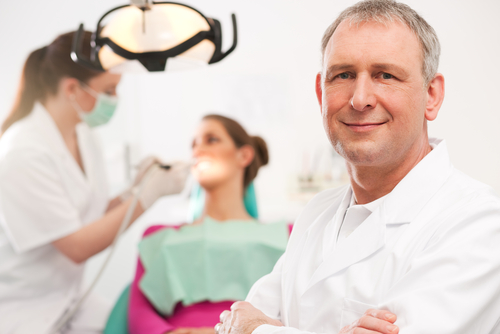 Dental Approach to SUD Outcome Mitigation
Glen R. Hanson D.D.S., Ph.D.
Vice Dean
Professor, Pharmacology
University of Utah School of Dentistry
Mission Statement: Provide for the Oral Health Needs of 
                                Under-Served Populations
Background: These results represent the  outcomes of a 3-year HRSA-supported study to determine the effects of providing integrated oral health/dental care
 for clients/patients who are in established treatment programs for SUD (Substance 
Use Disorders).  Referred to as FLOSS
(Facilitating a Lifetime of Oral Health
  Sustainability for Substance Use Disorders
   and Families)

This program represented a partnership between the U of U SOD and 
SUD treatment programs at First Step and Odyssey Houses.
Objective: Introduce SUD Case Managers to oral health 
           elements in their SUD clients
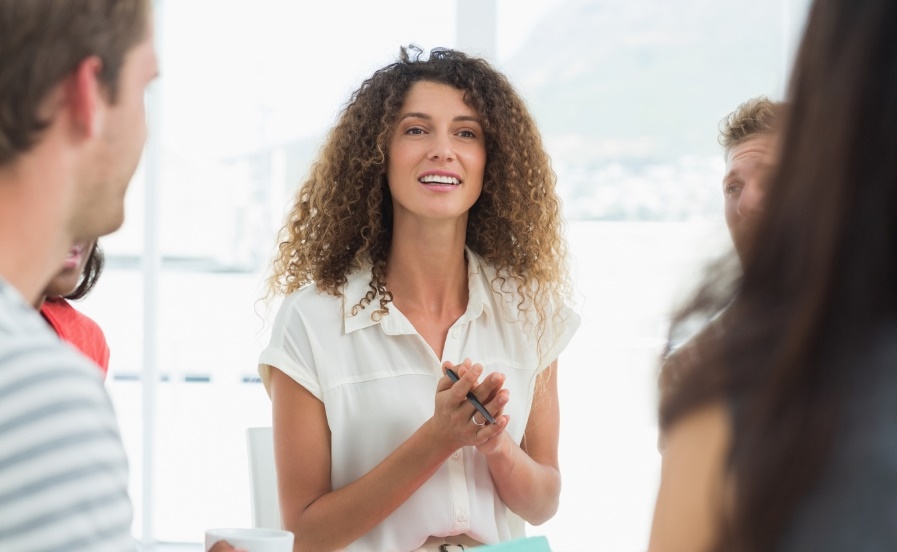 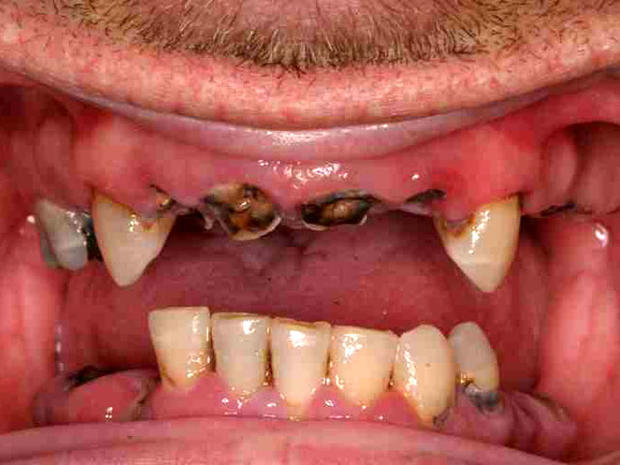 Results From 1st Step House
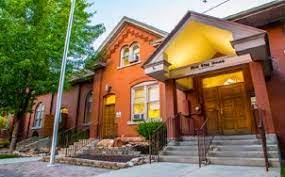 Patient Drug-of-Preference Demographics—
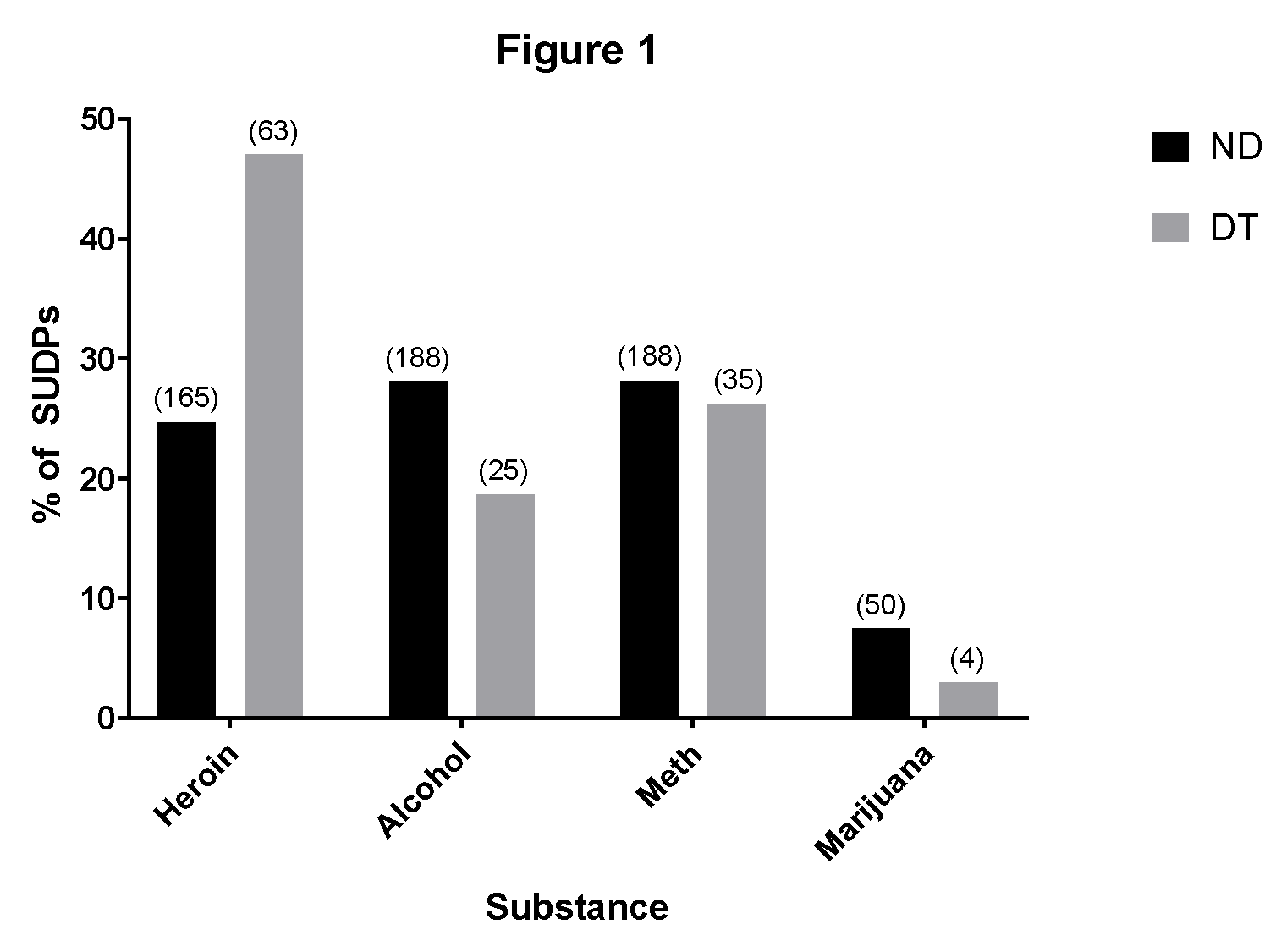 ~ 50% of FLOSS patients (DT) used heroin as their
   preferred drug
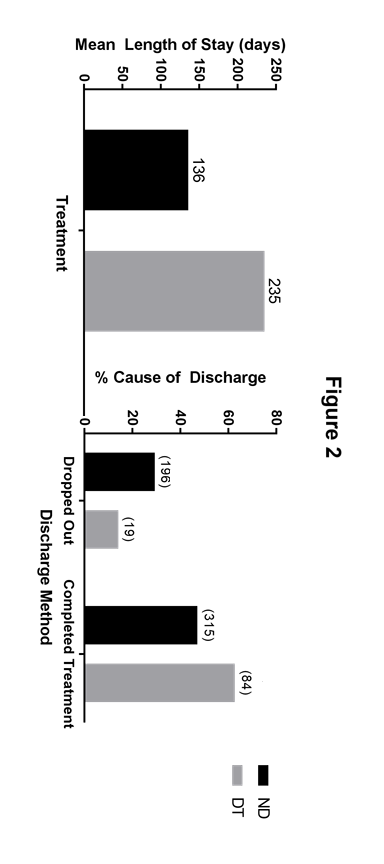 Duration of Treatment
DT clients were in treatment for almost 2X longer; much
less likely to drop out; and more likely to complete
Treatment.
Effect on Homelessness
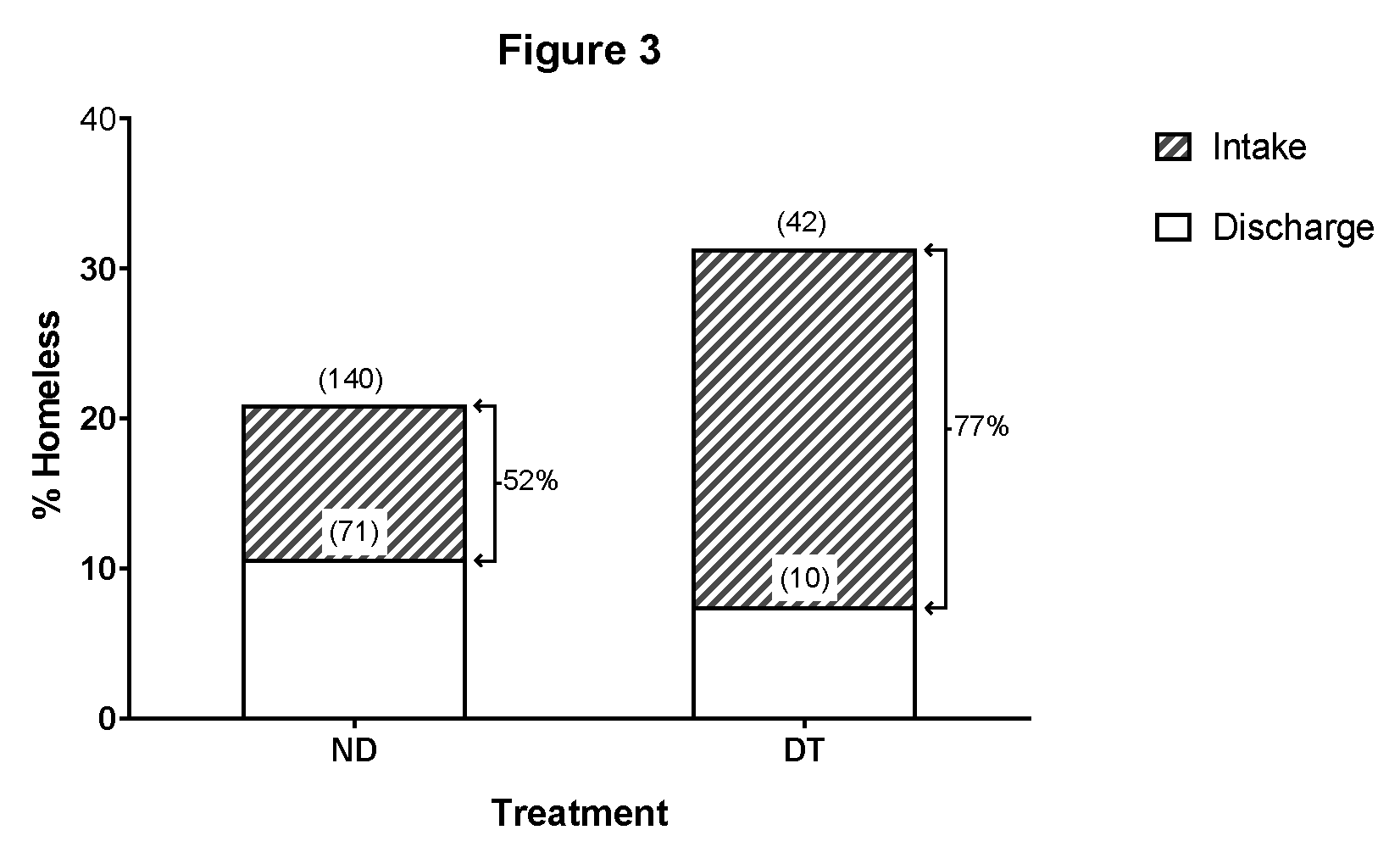 FLOSS patients much less likely to be homeless at
discharge
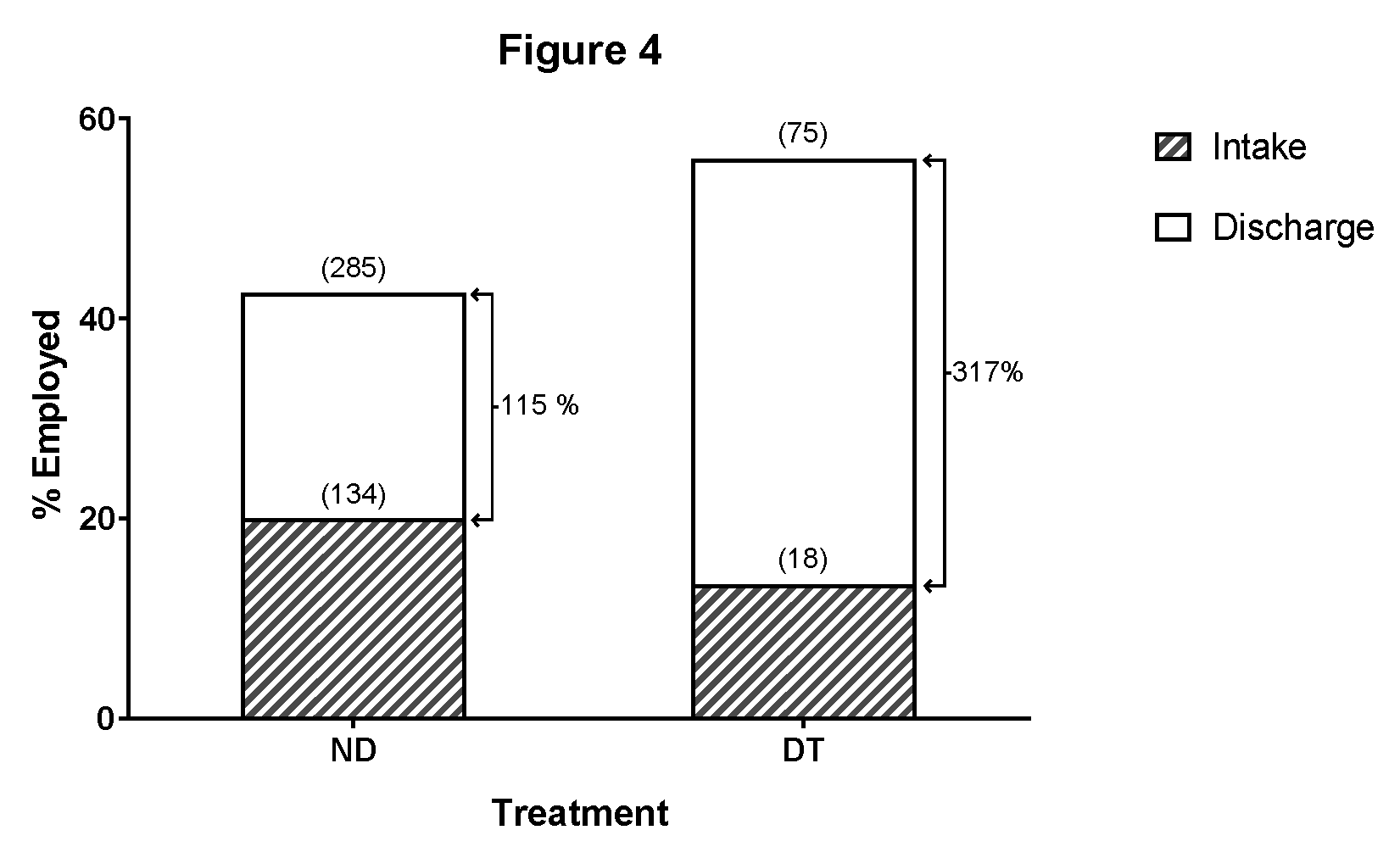 FLOSS clients much more likely to be employed at
 time of discharge
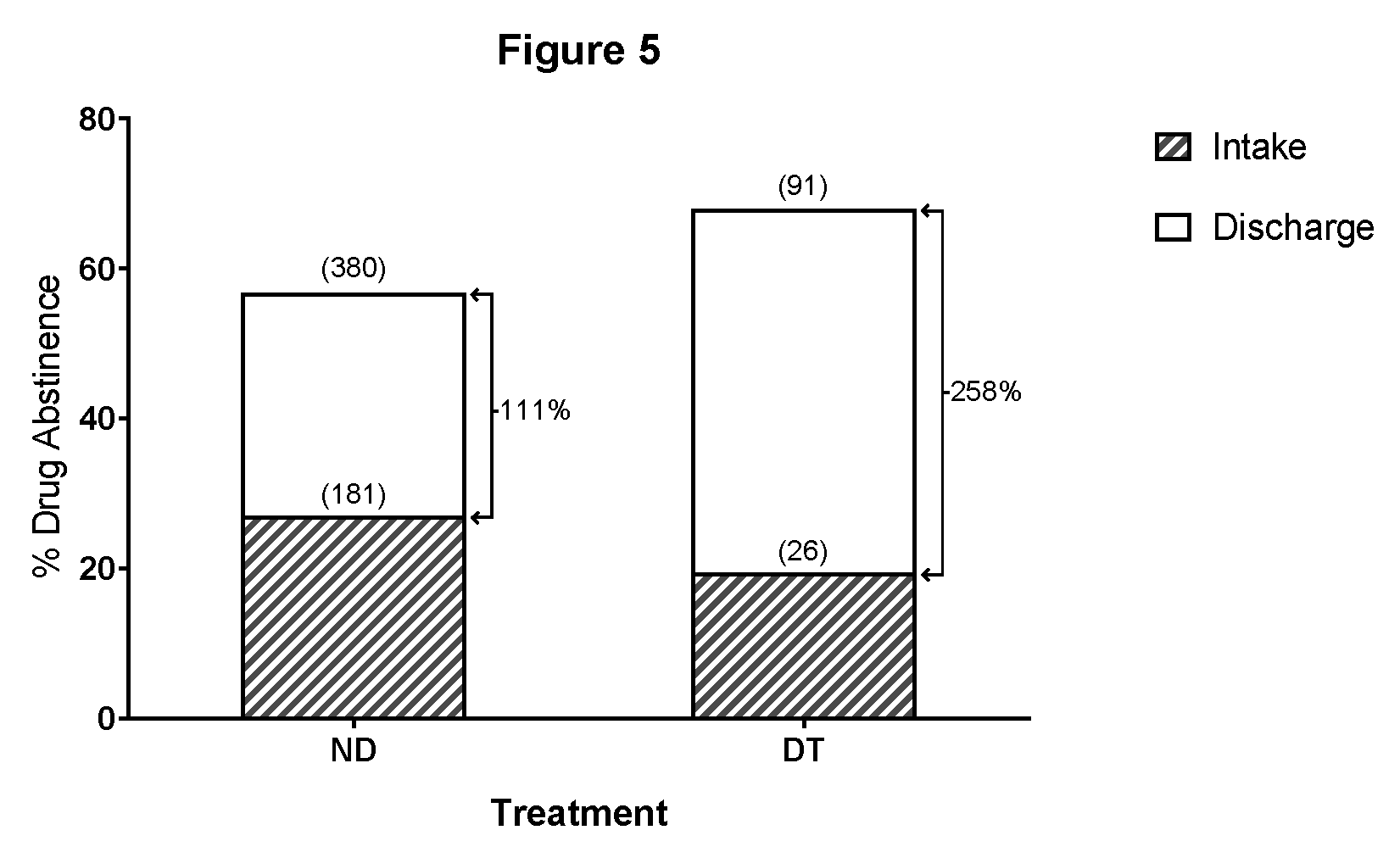 FLOSS patients much more likely to be abstinent from
  drug use at time of discharge.
Odyssey House Findings
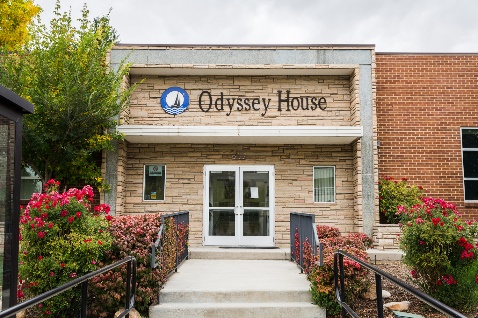 Patients:
  -matched demographically and similar dental needs
  -similar male and female
    FLOSS= 165
    Non FLOSS control= 158

Findings:
Length of Stay (LoS)
     FLOSS= 340 days
     Control= 122
Treatment completion
     FLOSS were 63% more likely to complete than 
       controls
Gender differences for LoS effect
 males and females similar LoS effects
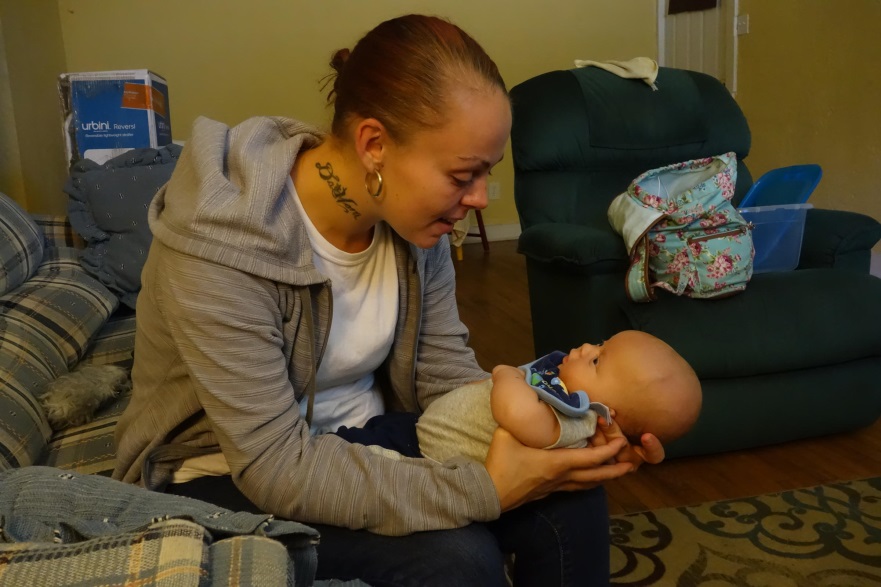 Implications:

Improved outcomes for SUD treatment
    - Similar for all drugs (heroin, METH, alcohol, Marijuana)

Mechanism: likely by improving QoL or OHQoL

    
- Also impacts outcomes of other chronic, serious
  long-term disorders that tends to have increased
  oral health problems
-e.g.,
Prediabetes
CV disease
Mental health disorders
Cancer
Obesity
others
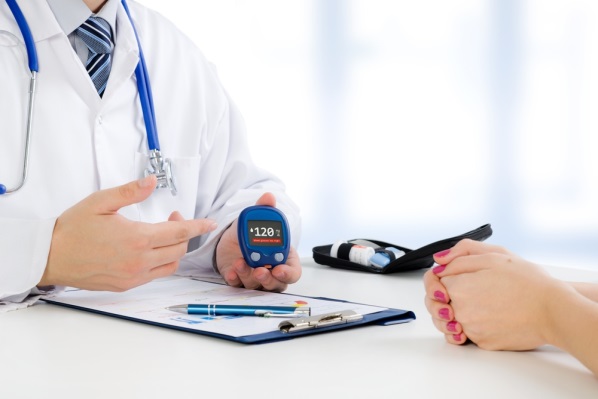 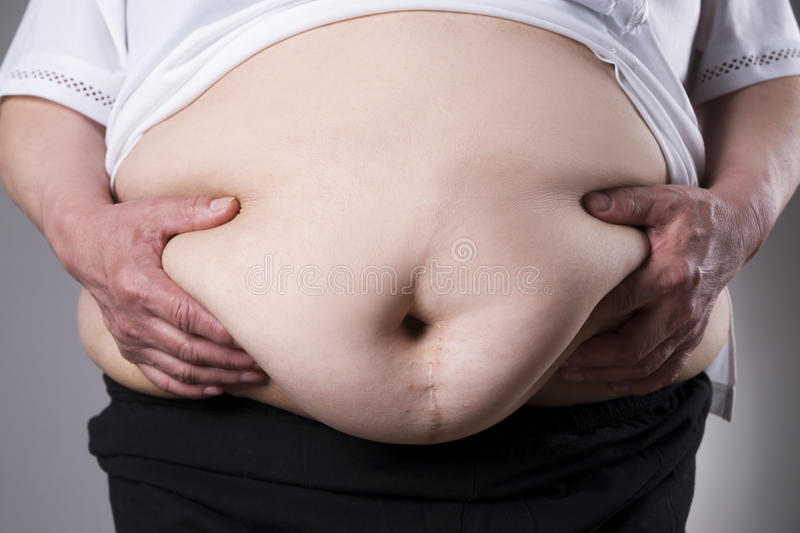 How to change findings into policy?—i.e. identify 
 resources to provide dental care to patients 
 receiving SUD treatment.

Approached Utah Medicaid Office, based on 
FLOSS outcomes recommend expanding 
Medicaid Dental coverage to include Medicaid
SUD patients

SUD dental Medicaid program approved
By Utah legislature—included ~8,000 SUD 
(through TAM-Targeted, Adult, Medicaid) program).
H.B. 435: sponsored by Rep.
          Steve Eliason 
   Medicaid Dental Benefits
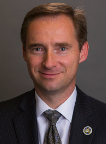 “…If a waiver is approved…the department shall
 provide dental services to an individual who…
is receiving treatment for substance use disorder…
through the University of Utah School of Dentistry…”
2017 restored comprehensive dental, integrative dental care to Medicaid “blind and disabled”
2019 extended dental services to Medicaid TAM (Targeted Adult Medicaid) patients

2020 extended dental services to Medicaid Elderly (>65 years of age)



2021 Sole-source State-wide contract with UUSOD to provide dental care for all qualifying 
       adult groups (including TAM)

       -UUSOD-affiliated clinics
          *including former State dental facilities (i.e., Rose Park and  Ogden clinics)

       -Unique state-wide (including all rural communities) partnerships with 300 dentists
STATEWIDE COMMUNITY PARTNERS
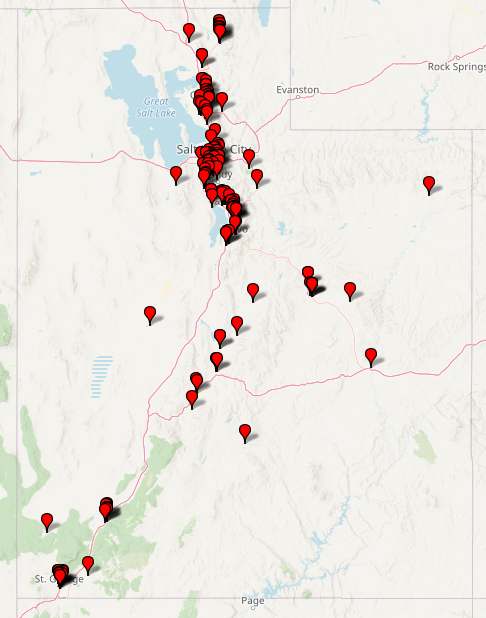 We have the potential to care for more than 70,000 adults throughout Utah. 

We partner with a network of 300+ dentists statewide for additional Medicaid (including TAM patients) coverage.
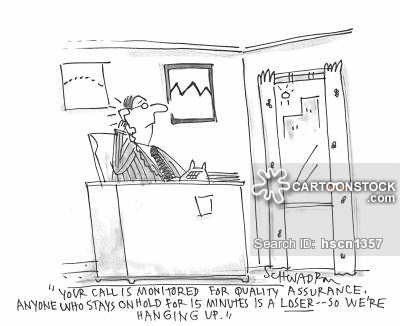 Questions??


Comments?
“Your Call Is Monitored for Quality Assurance. Anyone Who
 Stays on Hold for 15 Minutes is a LOSER—So we’re 
                 HANGING UP. “